DIRITTO INTERNAZIONALE AVANZATO
prof. Sara Tonolo
Trieste, 10 ottobre 2019-
1
DIRITTO INTERNAZIONALE AVANZATO / DIRITTO INTERNAZIONALE PRIVATO
2
GIURISDIZIONE
Quale giudice competente?
Presupposti: 
rispetto della sovranità degli Stati: è necessario limitare la competenza giuridizionale alle controversie che presentano collegamenti con la vita sociale dello Stato, altrimenti si invade la sovranità altrui;
scomparsa dell’universalità del d.i.p. e della universalità della giurisdizione.
3
GIURISDIZIONE
Quale giudice competente?
Delimitazione della competenza giurisdizionale di uno Stato rispetto a controversie sulle quali essa può esercitarsi – prospettiva unilaterale
Distribuzione delle controversie tra giudici di più Stati diversi – prospettiva integrata – dir. UE
4
GIURISDIZIONE
Competenza giudiziaria: potere esistente in capo alle autorità interne di uno Stato di esercitare la funzione giurisdizionale

Competenza giurisdizionale: potere esistente in capo alle autorità di Stati diversi di esercitare la funzione giurisdizionale- delimitazione dell’attività della giurisdizione dei tribunali civili di un dato paese.
5
FONTI DEL DIRITTO PROCESSUALE CIVILE INTERNAZIONALE
FONTI NAZIONALI
FONTI INTERNAZIONALI 
FONTI REGIONALI – UE – COMUNITARIZZAZIONE DEL DIRITTO INTERNAZIONALE PRIVATO REGOLAMENTI UE
6
EVOLUZIONE DELLE FONTI DEL D.I.P.
7
COMUNITARIZZAZIONE DEL D.I.P.
Evoluzione
1) Convenzione di Bruxelles 1968
2) Dalla comunitarizzazione del d.i.p. 1997 al 2005
3) Dal 2005 a oggi: verso l’abolizione dell’exequatur?
8
COMUNITARIZZAZIONE DEL D.I.P.
9
COMUNITARIZZAZIONE DEL D.I.P.
10
CONVENZIONE DI BRUXELLES 1968 e ISTITUZIONE DELLA COMUNITA’ ECONOMICA EUROPEA
Trattato di Roma 1957 è risultato del metodo funzionalista anche perché mira essenzialmente a un’integrazione economica e commerciale.
OBIETTIVI:
Creazione di unione doganale e tariffa doganale comune;
Creazione di mercato comune, caratterizzato da eliminazione di ostacoli a circolazione di merci, persone, servizi, capitali
11
CONVENZIONE DI BRUXELLES 1968 e ISTITUZIONE DELLA COMUNITA’ ECONOMICA EUROPEA
Convenzione di Bruxelles del  1968 unifica le regole giurisdizionali funzionali alla circolazione delle decisioni in materia civile e commerciale…

E’ comunque una Convenzione e dunque opera se gli Stati CEE la ratificano…
12
COMUNITARIZZAZIONE DEL D.I.P.
Il Trattato di Maastricht (1992) disegna la nuova struttura dell’Unione europea, fondata su tre pilastri:
Comunità europea, Ceca, Euratom, governate dalle norme dei trattati originari (non più comunità economica europea);
Cooperazione in materia di politica estera e sicurezza comune (PESC);
Cooperazione in materia di giustizia e affari interni (GAI);
13
COMUNITARIZZAZIONE DEL D.I.P.
Viene introdotto il concetto di cittadinanza europea o cittadinanza dell’Unione che si aggiunge alle cittadinanze degli Stati membri dell’UE, quale status fondamentale, implicando determinate prerogative.
Si introduce la procedura di codecisione tra PE e Consiglio;
Viene creata l’unione economica e monetaria in vista del passaggio a moneta unica.
14
COMUNITARIZZAZIONE DEL D.I.P.
Con il Trattato di Amsterdam (1997) si aumentano le competenze dell’UE anche in materia di diritti umani, il cui rispetto diventa un valore fondante dell’Unione (art. 6 par. 1) la cui violazione grave e persistente da parte di uno Stato membro può determinare l’adozione di sanzioni da parte del Consiglio.
Il terzo pilastro GAI viene in parte trasferito nel primo sottoponendolo alla c.d. “comunitarizzazione”;
Si prevede la cooperazione rafforzata per gruppi di Stati membri (c.d. Europa a diverse velocità).
15
COMUNITARIZZAZIONE DEL D.I.P.
TRATTATO DI NIZZA 2001
Doveva essere trattato di revisione significativo in quanto dopo la caduta del muro di Berlino ampliamento UE ai paesi di Europa orientale era molto probabile; si dovevano rivedere i trattati prima che Stati membri diventassero più di 20.
In realtà con il Trattato di Nizza non si realizzano tali modifiche: si amplia la codecisione e la cooperazione rafforzata.
Non si rende vincolante nemmeno la Carta di Nizza del 2000 che proclamava diritti fondamentali dell’UE (divenuta obbligatoria solo dopo Trattato di Lisbona).
16
COMUNITARIZZAZIONE DEL D.I.P.
COSTITUZIONE EUROPEA/TRATTATO DI ROMA 2004
Anche questo Trattato ha origine dal fallimento della Costituzione per l’Europa del 2004: il Trattato di Roma del 29.10.2004 venne ratificato solo da alcuni Stati membri; altri lo sottoposero a referendum e ciò ebbe risultato negativo  (francia e olanda);
Si incarica una Conferenza intergovernativa di elaborare un nuovo trattato di riforma destinato a integrare nei trattati esistenti le innovazioni della Costituzione europea
17
COMUNITARIZZAZIONE DEL D.I.P.
Trattato di Lisbona (2007) rivede completamente struttura dell’UE e dei trattati e crea perplessità.
Dubbi di alcuni Stati; referendum irlandese rallenta entrata in vigore; in seguito a rassicurazioni ottenute dai Capi di Stato si procede a secondo referendum con esito positivo e Trattato di Lisbona entra in vigore il 1° dicembre 2009.
In Germania vi è stata una sentenza della Corte Costituzionale che ha assicurato compatibilità del Trattato con la Costituzione tedesca
18
COMUNITARIZZAZIONE DEL D.I.P.
SCOMPARE LA CE, e ormai l’unico soggetto è l’UE.- sopravvive l’EURATOM cui il Trattato di Lisbona riserva un Protocollo.

I Trattati sono rivisti con la tecnica dell’emendamento solo che il Trattato sull’UE rimane tale, quello istitutivo della CE diventa Trattato sul funzionamento dell’UE (TFUE).
19
COMUNITARIZZAZIONE DEL D.I.P.
20
EFFETTI PER I DIRITTI CIVILI
21
EFFETTI PER I DIRITTI CIVILI
Libera circolazione delle persone e dei familiari.
Tutela di identità personale.
Libertà di circolazione per studio e lavoro.
Tutela dei diritti civili.
Tutela dei diritti fondamentali – Carta di Nizza.
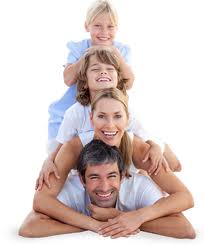 22
STRUMENTI DELLA COMUNITARIZZAZIONE DEL D.I.P.
23
Art. 288 TFUE (ex art. 249 TCE)
Il regolamento ha portata generale. Esso è obbligatorio in tutti i suoi elementi e direttamente applicabile in ciascuno degli Stati membri.
IMPATTO SUL DIRITTO INTERNAZIONALE PRIVATO
Definizione di criteri di giurisdizione uniformi
Definizione di regole uniformi per il riconoscimento delle sentenze
Definizione di regole uniformi per la individuazione della legge applicabile
IMPATTO SUL DIRITTO INTERNAZIONALE PRIVATO
IMPATTO SUL D.I.P. DEI CONTRATTI
Regolamento Bruxelles I Reg. 44/2001 SOSTITUISCE la Conv. Bruxelles per GIURISDIZIONE

Regolamento Bruxelles II bis sostituito da Reg. 1111/2019
Regolamento Bruxelles I bis SOSTITUITO da Reg. 1215/2012

Regolamento 593/2008 Roma I SOSTITUISCE Conv. Roma richiamata da art. 57 l. 218/95 per LEGGE APPLICABILE

Regolamento 864/2007 – Reg. Roma II
27
IMPATTO SUL D.I.P. FAMIGLIA
Regolamento 2201/2003 abroga e sostituisce il Regolamento 1347/2000, c.d. Regolamento Bruxelles II, in quanto rivolto a completare il sistema posto dal Reg. 44/2001, Bruxelles I ed è stato sostituito da Reg. 1111/2019
Reg. 1259/2010 in materia di cooperazione rafforzata per legge applicabile a separazione e divorzio.
Reg. 650/2012 per la successione europea.
28
GIURISDIZIONE
Quale giudice competente?
Presupposti: 
rispetto della sovranità degli Stati: è necessario limitare la competenza giuridizionale alle controversie che presentano collegamenti con la vita sociale dello Stato, altrimenti si invade la sovranità altrui;
scomparsa dell’universalità del d.i.p. e della universalità della giurisdizione.
29
GIURISDIZIONE
Quale giudice competente?
Delimitazione della competenza giurisdizionale di uno Stato rispetto a controversie sulle quali essa può esercitarsi – prospettiva unilaterale
Distribuzione delle controversie tra giudici di più Stati diversi – prospettiva integrata – dir. UE
30
GIURISDIZIONE
Competenza giudiziaria: potere esistente in capo alle autorità interne di uno Stato di esercitare la funzione giurisdizionale

Competenza giurisdizionale: potere esistente in capo alle autorità di Stati diversi di esercitare la funzione giurisdizionale- delimitazione dell’attività della giurisdizione dei tribunali civili di un dato paese.
31
CRITERI DI GIURISDIZIONE
Criteri giuridici: ad es. cittadinanza, domicilio, residenza determinati secondo lex fori, tutti tranne la cittadinanza che va determinata secondo la stessa legge di nazionalità.

Criteri di fatto: ad es. luogo di situazione della cosa
32
CRITERI DI GIURISDIZIONE
Criteri generali = criteri che valgono per tutte le controversie: es. domicilio del convenuto: ad es. art. 3, 1° co., l. 218/95

Criteri speciali  = criteri che valgono solo per alcune controversie: es. luogo di celebrazione del matrimonio: art. 32 l. 218/95
33
CRITERI DI GIURISDIZIONE
Quale rapporto tra Criteri generali e

Criteri speciali?
34
CRITERI DI GIURISDIZIONE
35
36
ART. 3 L. 218/95
Foro del convenuto: art. 3, 1° co.
Assenza di riferimento alla cittadinanza che però ritorna in altre norme, ad es. art. 32 l. 218/95
Determinazione di domicilio e residenza secondo la lex fori = legge del luogo in cui si svolge il processo
E per le persone giuridiche? Domicilio = sede
37
ART. 3 L. 218/95
Criteri speciali – rinvio alle sezioni 2, 3, 4 della Convenzione di Bruxelles del 1968: art. 3, 2° co.
La Convenzione di Bruxelles del 27 settembre 1968 sulla competenza giurisdizionale e l’esecuzione delle decisioni in materia civile e commerciale e il Protocollo di Lussemburgo del 3 giugno 1971 – in vigore dal 1.2.1973
Ambito d’applicazione: - materia civile	e commerciale
Convenuto domiciliato nel territorio CE
38
RICHIAMO CRITERI CONVENZIONE DI BRUXELLES = RICHIAMO CRITERI REG. 44/2001 e REG. 1215/2012
Convenzione di Bruxelles del 27.9.1968 sulla competenza giurisdizionale e l’esecuzione delle decisioni in materia civile e commerciale e Protocollo di Lussemburgo del 3 giugno 1971competenza interpretativa CGCE/CGUE
Condizione di applicazione: domicilio del convenuto in Stato contraente.
Estensione dell’applicazione indipendente dal domicilio del convenuto
RICHIAMO CRITERI CONVENZIONE DI BRUXELLES = RICHIAMO CRITERI REG. 44/2001 e REG. 1215/2012
Comunitarizzazione del d.i.p. e sostituzione della Convenzione ad opera del Reg. 44/2001, c.d. Bruxelles I e ora dal Reg. 1215/2012.
RICHIAMO DELLA CONVENZIONE DI BRUXELLES NELL’ART. 3, 2° co, I parte l. 218/95
Perché richiamare una Convenzione già in vigore per l’Italia?
Per estenderne l’ambito di applicazione: indipendentemente dal domicilio del convenuto
 Come intendere il richiamo oggi che la Convenzione è stata sostituita dal Reg. 44/2001?
Come richiamo al Reg. 44/2001 e ora al Reg. 1215/2012 – riferimento testuale a successive modifiche – rinvio formale o materiale?
41
RICHIAMO CRITERI BRUXELLES
SEZ. 2, 3 E 4 CB – SEZ 2, 3 E 4 RBIbis

COMPETENZE SPECIALI = COMPETENZE CHE ISTITUISCONO UN FORO SPECIALE, DIVERSO DA QUELLO GENERALE DEL DOMICILIO DEL CONVENUTO
42
COMPETENZE SPECIALI
MATERIA CONTRATTUALE: giudice del luogo in cui l’obbligazione dedotta in giudizio è stata o deve essere eseguita
Vendita – luogo della consegna dei beni
Prestazione di servizi – luogo di prestazione dei servizi
43
COMPETENZE SPECIALI
MATERIA CONTRATTUALE: VANTAGGI DEL FORO COSI’ PREVISTO:
PERMETTERE LA DECISIONE DELLA CAUSA IN UN FORO VICINO AI FATTI DA CUI ESSA HA ORIGINE E IN CUI E’ PiU’ FACILE RACCOGLIERE PROVE
OFFRIRE AGLI OPERATORI COMMERCIALI LA POSSIBILITA’ DI CONSERVARE L’ACCESSO AI TRIBUNALI NAZIONALI QUANDO LA CONTROPARTE SIA DOMICILIATA ALL’ESTERO
44
COMPETENZE SPECIALI
Obbligazioni alimentari: giudice del luogo di residenza o domicilio del creditore di alimenti, salvo eccezione per azione accessoria a stato delle persone
Illeciti civili: giudice del luogo in cui l’evento dannoso è avvenuto o può avvenire
Risarcimento danni da reato: giudice dell’azione penale
Controversie per succursali, agenzie: giudice del luogo di situazione
Controversie in materia di trust: giudice del domicilio del trust
Controversia di dir. navigazione: giudice del sequestro del nolo o di cauzione
45
COMPETENZE A TUTELA DEL CONTRAENTE DEBOLE
Competenza in materia di assicurazioni (art. 8 e ss. RBI)
Tutela del contraente debole
Foro dell’assicurato a favore dell’assicurato dunque se la causa è instaurata dall’assicuratore (art. 12 RBI)
Domicilio del convenuto in alternativa a foro dell’attore e altri fori se la causa è instaurata dall’assicurato
46
COMPETENZE A TUTELA DEL CONTRAENTE DEBOLE/CONSUMATORE/LAVORATORE
Competenza in materia di contratti di consumo (art. 17 e ss. RBI bis)
Tutela del contraente debole
Foro del consumatore se la causa è instaurata dalla controparte (art. 17  RBIbis)
Domicilio del convenuto in alternativa a foro dell’attore se la causa è instaurata dal consumatore (art. 18 RBI bis)
47
AMBITO DI APPLICAZIONE MATERIALE DELL’ART. 3, 2° CO, I PARTE
- RICHIAMO CRITERI DI GIURISDIZIONE RBI: SOLO COMPETENZE SPECIALI e COMPETENZE A TUTELA DEL CONTRAENTE DEBOLE

- NON RICHIAMATE COMPETENZE ESCLUSIVE – competenze che ricollegano una controversia al giudice di un paese con cui vi è un legame esclusivo: es. controversia in tema di diritti reali immobiliari = giudice del luogo di situazione immobile
48
AMBITO DI APPLICAZIONE MATERIALE DELL’ART. 3, 2° CO, I PARTE
- PROBLEMA: RICHIAMO CRITERI DI GIURISDIZIONE PER CONTRATTI DI LAVORO, ORA IN SEZ. 5 DEL REG.B.I bis, prima in SEZ. 2 CONV.B ??????


- RATIO DI TUTELA DEL CONTRAENTE DEBOLE = CONSUMATORE E ASSICURATO già nel Reg. 44/2001 – Bruxelles I
49
ART. 3 L. 218/95
Rinvio alla competenza per territorio: art. 3, 2° co., ultima frase

Richiamo dei criteri del c.p.c. (artt. 18 – 30)
50
ART. 3 L. 218/95 – COMPETENZA PER TERRITORIO
Aspetti problematici:

Duplicazione criteri di giurisdizione: es. : art. 22 c.p.c. per le cause ereditarie

E’ possibile anche il richiamo degli artt. 31 e 36 che modificano la competenza territoriale per connessione? Pare di no
51